Att skapa sin egen effektlogik och uppföljning
Nestas verktyg Standards of Evidence
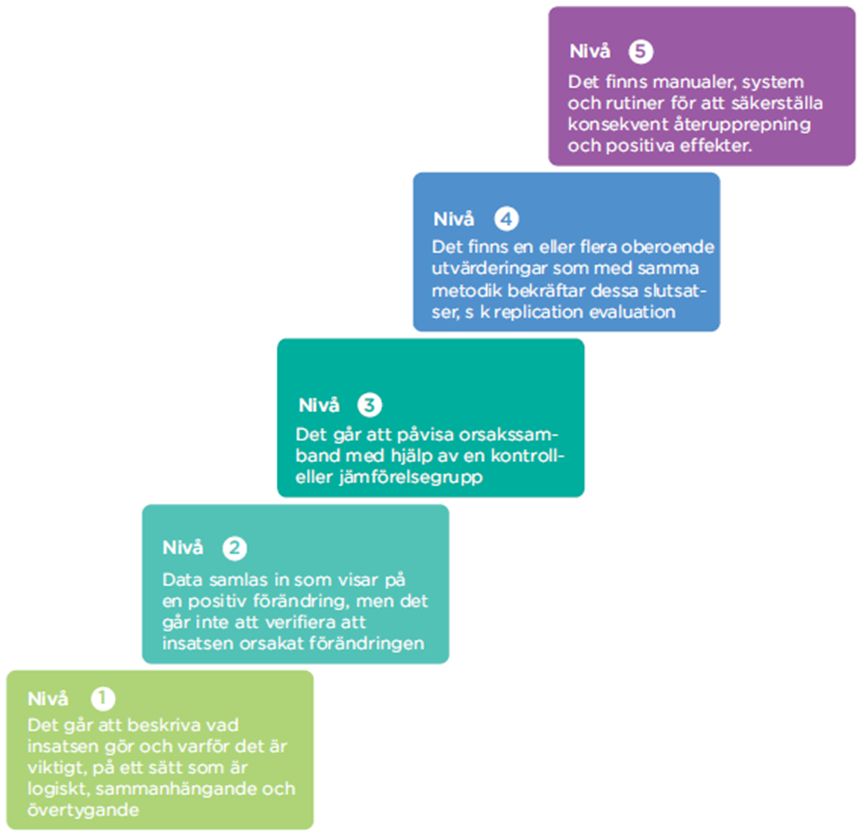 OBS! För varje nytt steg i effektkedjan blir det viktigare att analysera under vilka förutsättningar en effekt leder till en annan.
Resultat/Prestation är faktiska leveranser som genomförda workshops, en kartläggning eller test.
Vad mäter ni, hur och när?
Aktivitet
Slutmål – det önskade framtida tillståndet.
Resultat/
Prestation
Effekt – kort sikt
Effekt – längre sikt
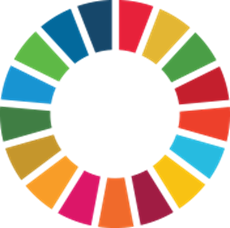 Kortsiktiga effekter är en förutsättning för att följande effekter ska uppstå. Det kan vara förändrade beteenden eller förändring i en systemdimension. 1-2 år efter projektet.
Effekter på längre sikt kan ses som förbättrade förmågor. 2-5 år efter projektets slut är ett rimligt tidsperspektiv.
Aktiviteter utförs för att nå resultat utifrån uppdraget.
OBS! En aktivitet kan leda till flera effekter eller flera aktiviteter till en effekt.
Indikatorer?
Validerade resultat
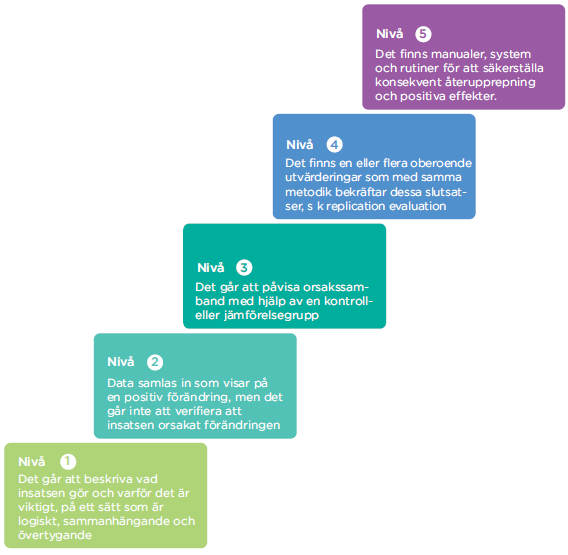 Det är viktigt att kunna mäta samhällseffekter på lämpligt sätt för en mängd produkter, tjänster och program i olika utvecklingsfas.
Nestas verktyg Standards of Evidence ger en hint om vad vi har för ambition för en UDI-resa:
I steg 1 ser vi gärna att ni har nått Nivå 1
I steg 2 ser vi gärna att ni har nått Nivå 2
I steg 3 ser vi gärna att ni har nått Nivå 3
Läs mer i broschyren*!
* https://www.vinnova.se/udi-infor-ansokan